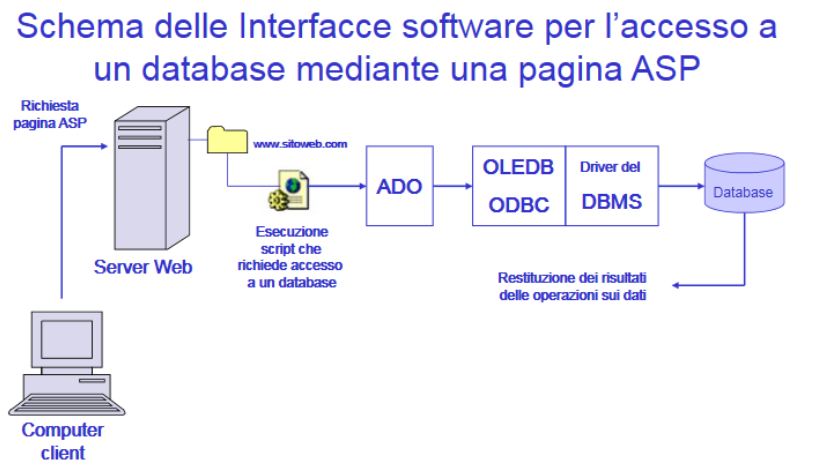 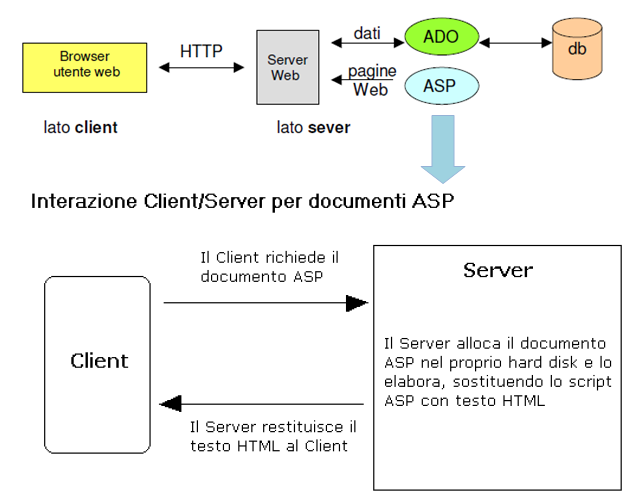 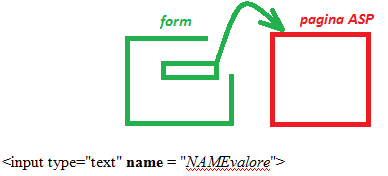 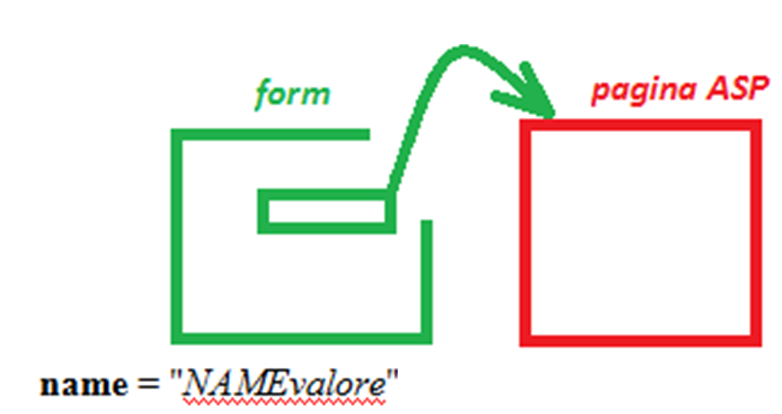 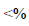 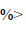 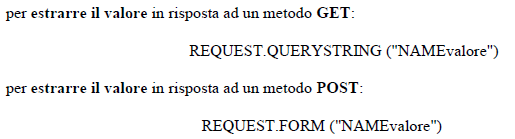 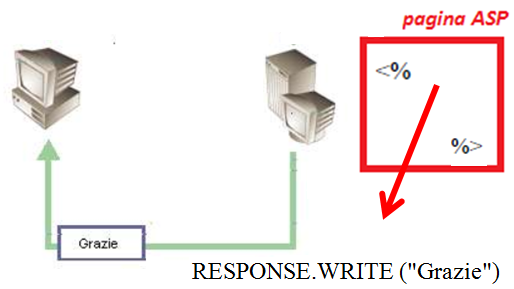 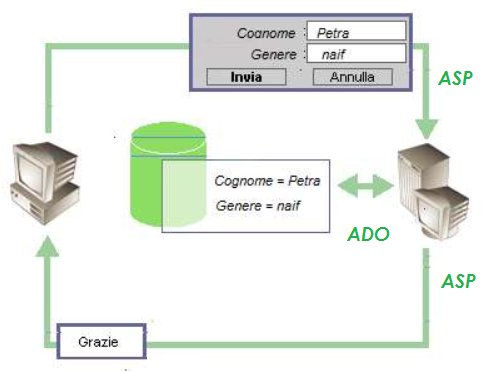 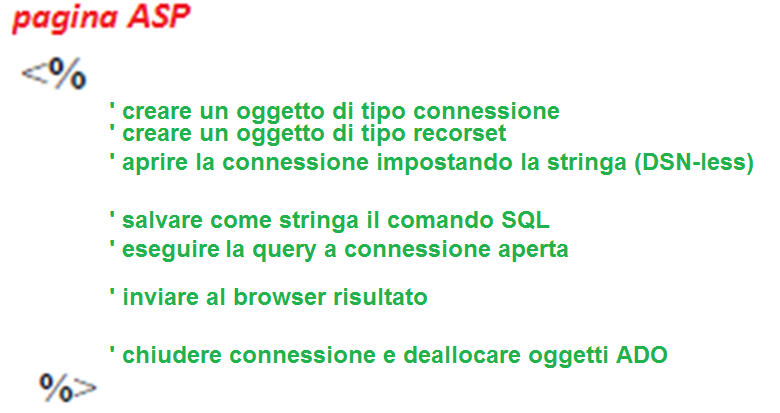 ADO
Per gestire i database con tecnologia ASP si utilizzano strumenti ADO (ActiveX   Data Objects):  un'architettura che fornisce oggetti di alto livello per l'accesso universale ai dati e in particolare contiene oggetti per la comunicazione con i database.

    ADO: ideato come interfaccia dati C/S, consente di scrivere un'applicazione per la gestione e l'accesso ai dati contenuti in un server di database tramite un provider OLE DB
OLE DB
Interfaccia a basso livello che fornisce un modello di accesso ai dati universale che ne consente la gestione indipendentemente dal formato e dal metodo di memorizzazione; permette l’accesso non solo ai database relazionali ma a qualsiasi fonte dati : database locali o remoti, non relazionali, sistemi di file, posta elettronica, testo, grafica e oggetti multimediali, aziendali, personalizzati …
Limiti di ADO
Una limitazione di ADO: impossibilità di creare fonti di dati  ODBC pur se il provider predefinito è Microsoft OLE DB per ODBC (componente Microsoft Windows ed in  particolare di Windows Open Services Architecture, che consente l’accesso a tutti i tipi di database relazionali).
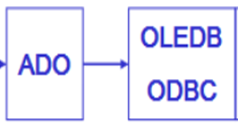 Stringa di connessione
Poiché tuttavia ciascun provider dispone 
     di caratteristiche uniche, le modalità 
     di interazione tra l'applicazione e ADO
      variano leggermente a seconda 
      del provider stesso
      (in particolare, è specifica la stringa 
       di connessione). 

     Per una descrizione più completa dell’architettura ADO si consulti: Il Modello ad Oggetti di ADO  (documento compresso scaricabile Download il file Zip)
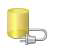 Tutorial  (in inglese)  
                             https://www.w3schools.com/default.asp 
ASP – HOME https://www.w3schools.com/asp/default.asp 
Classic ASP / ASP.NET Web Forms / ASP.NET MVC / ASP.NET Web Pages  / ASP.NET API / ASP.NET Core
ASP Classic  https://www.w3schools.com/asp/asp_introduction.asp
ADO  https://www.w3schools.com/asp/ado_intro.asp
Framework ASP.NET
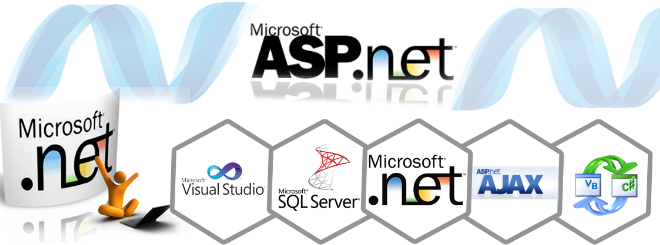 ASP.NET è un insieme di tecnologie di sviluppo di software per il web, commercializzate da Microsoft.
Framework ASP.NET
Uno dei prodotti della suite che permette agli sviluppatori di realizzare applicazioni Web e servizi Web (Web Service)
….. utilizzando uno qualsiasi dei linguaggi di alto livello supportati dal Framework .NET (libreria di classi) , come, ad esempio, Visual Basic.NET (altro prodotto della suite -proprietario Microsoft), C#, J# (derivato da Java), ma anche, molti altri linguaggi open source (e non), come Perl e Python.
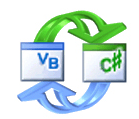 https://it.wikipedia.org/wiki/ASP.NET
Pagine ASPX
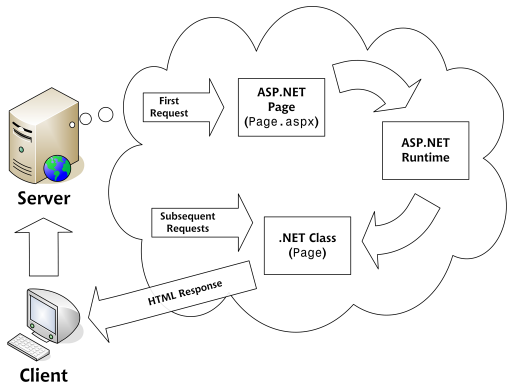 Asp vs Asp.NET
Con la nascita del framework .NET, la tecnologia ASP non riceve più aggiornamenti e spesso si  specifica come  ASP  classica  nel confronto con la nuova  suite che, pur con lo stesso nome, introduce sostanziali differenze.
Process Isolation 
- Pagina ASP stesso processo IIS (Microsoft Internet Information Services)
- Pagina ASPX: processi indipendenti

 Interpretation vs. Compilation 
- Pagina ASP interpretata al volo
- Pagine ASPX  sempre compilate in classi NET 
   ASP.NET  permette l’uso di un qualsiasi linguaggio ad alto livello della suite.
  (code-behind)
References
wikipedia:Active Server Pages 
wikipedia:ASP.NET
ASP classico: caratteristiche
Le pagine sono completamente integrate nei file HTML.
Non necessitano di compilazione: il motore o interprete è una dll caricata dal Web-Server
Sono orientate agli oggetti ed usano componenti server ActiveX.
Può essere utilizzato un qualunque linguaggio di scripting del quale
      sia installato sul web server lo scripting engine. 
     La tecnologia ASP supporta in modo nativo VBScript e Jscript   
Un’applicazione non è altro che una directory interna alla home page 
      per la quale è attivo il permesso di esecuzione.
È possibile modificare il linguaggio predefinito sia a livello di Web Server, cioè per tutte le applicazioni ASP gestite da IIS, che a livello di singola applicazione, cioè per tutte le pagine che la compongono
Perché ASP.NET non è la scelta migliore 
      per realizzare una applicazione Web?
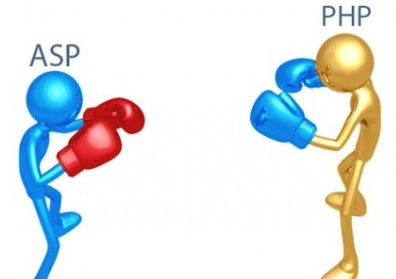 Articolo (30 ottobre 2014)
 
https://www.gardainformatica.it/blog/sviluppo-software/perche-asp-net-non-scelta-migliore-per-realizzare-applicazione-web
PHP vs ASP.NET
"Quale tecnologia è la migliore Asp.net o PHP?"
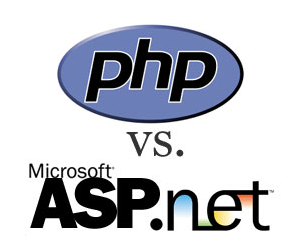 …. in post e articoli recenti, che  confrontano tecnologie  server  side,  riferimenti  ad  ASP
 sono  spesso  da  intendersi con  riferimento 
al  framework  Asp.NET  (rilasciato  nel  2002
come successore del Classic ASP)
Articolo (7 settembre 2013 –  link inattivo)
Per confronto : migrare da ASP a PHP 
ASP.NET vs PHP (in inglese)
Unico pregio ?
Le applicazioni ASP.NET sono significativamente più veloci e performanti rispetto a quelle realizzate utilizzando altre tecnologie di scripting, in quanto l'intero codice del sito web è pre-compilato in pochi file dll (spesso in un unico file) gestiti da un Server Web.
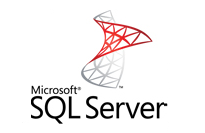 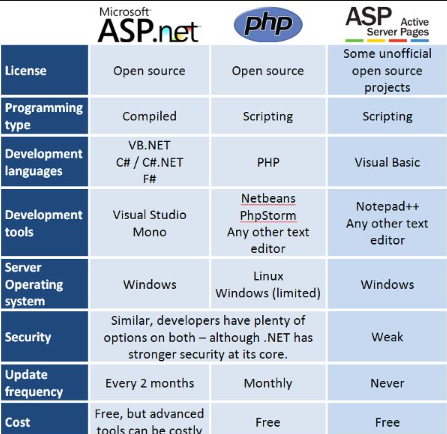